University College
Moderator: Dr. Tabetha adkins
 associate provost & Dean, university college
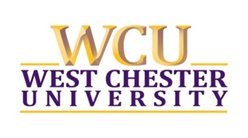 Student Support Services
Academic Development Program (ADP)
Learning Assistance Resource Center (LARC)
Exploratory Studies
Office of Services for Students with Disabilities (OSSD)
Academic Development Program (ADP)
John Craig, Ed.D. – director 
Contact: Lawrence Center Room 231
Phone: 610-436-3274
What is ADP
ADP is a special admissions program for students who may not meet the university’s set admissions requirements.
Students must successfully complete a 5-week summer program.
During the summer program, students take 6 credits (2 classes). The classes taken depend on the students’ placement results in math, reading and English.
During the summer program, there are several activities and workshops which are designed to help the student become acclimated to West Chester University.
Who Are Our Students?
There are two “Admit types” which make up ADP students.
F2 – *ACT 101 Students
F3 – Non ACT 101 Students
ADP students are culturally and socioeconomically diverse 
What separates these two admit types is verified household income.
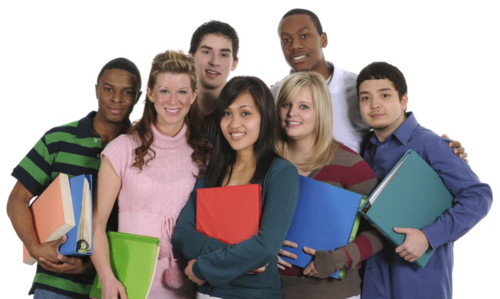 What Are the Goals of our Students?
Earn a degree from WCU
Graduate/Professional School
Enter a Rewarding Career
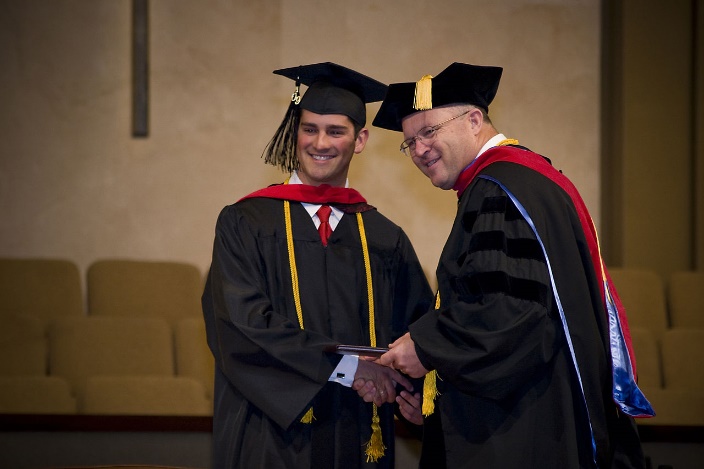 Support Services
Tutoring Support through the LARC and Writing Center
CDC (Career Development Center)
Mentoring/Success Coaching
Financial Aid
Priority Registration for first year students
Academic Advising
*ACT 101
Impact
The 2017 Fall to fall first year retention was 80.25% compared to 82.9% of the Non-ADP/Non-ACT 101 students.  

Retention rates traditionally to mirror the university’s overall rates for non-ADP students year-over-year
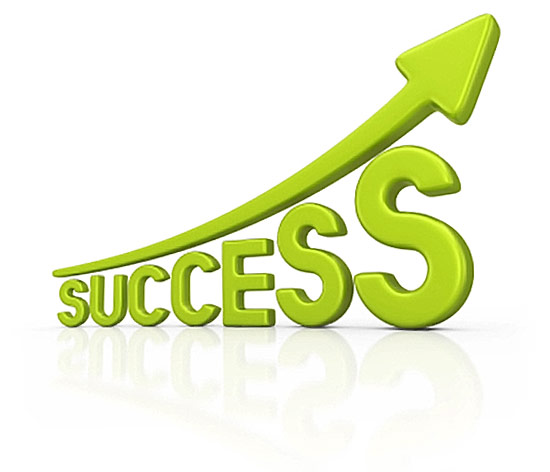 Exploratory Studies Academic  Advising
Francis Atuahene, ph.d - director
Contact: Lawrence Center Room 222
Phone: 610-436-3505
Who are our students?
Three category of Exploratory Students:
Exploratory Decided students 
Exploratory undecided students 
Students with multiple majors in mind
Students are required to declare by 45 credits
Role of  Faculty Advisors
A student comes to you and says that he no longer wants to be enrolled in the major he is in.  What would you tell him to do?
Tell him you can't help him because you only know about the curriculum in your discipline.
Tell him to follow the general education requirements in the catalog and that should be OK.
Send him to the Exploratory Studies Academic Advising Center.
A student drops by the departmental office and you are the only person around.  She says that she wants to just take a class and  she doesn't want to be a full time student.  What do you advise her?
Tell her to go to Exploratory Studies Academic Advising Center.
Tell her to go to Admissions
Send her to the Registrar’s Office.
A student in your major entry level class states that she is Undeclared or Exploratory. What would you tell her?
Welcome her and ask about her interest in your discipline
Tell her the class is only for people who knew what major they wanted
Tell her to go to Admissions
The Learning Assistance and Resource Center (LARC)
Jocelyn Manigo, Ed.D - director
Contact: Lawrence Center Room  224
Phone: 610-436-2535
Mission Summary
Provide quality academic support services
Develop active, independent learners
Teach skills necessary for academic and personal success
Programs & Services
Tutoring 
Supplemental Instruction *for chemistry and biology courses
ADP Support
The Achieve! Program
Academic Success Workshops
Basic Skills Testing Workshops
Smarthinking (online)
Partnerships
How  Can Faculty Help – Your Role
Utilize Early Alert
Recommend tutoring/other services
Recommend tutors
The goal of the Early Alert Program is to promote academic success for students by
Identifying students having trouble with targeted course material
Providing students timely support and direction to appropriate campus resources
Making the college transition process more enjoyable by providing more opportunity for academic success
All of the above​
You have a student in need of help in your class, but it's not just about the course content.  The student may need other skill development, such as how to take notes, how to participate more effectively in class, or how to manage time in order to successfully complete assignments.  Which series will help your student develop these skills?
Supplemental Instruction for high-risk biology and chemistry courses
Academic Success Workshops
Basic Skills Test Workshop
The Travel Adventures Film Series (a series you should definitely check out for yourself)
Office of Services for Students with Disabilities (OSSD)
Dr. Martin  Patwell –  Director
Location: Lawrence Center Room 223 
Phone: 610-436-2564
Students Served by OSSD
Percentage by Disability Pie Chart 

900 Students
Student’s  Registered  with   OSSD   G.P.A.
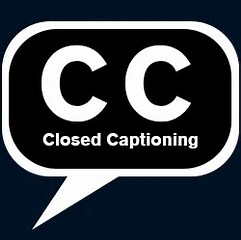 Closed  CAPTIONING   Policy
West Chester University is committed to adhering to the requirements of Sections 504 & 508 of the Rehabilitation Act of 1973 and the Americans with Disabilities Act of 1990, by providing reasonable accommodations to qualified individuals with disabilities. In addition to individuals who are deaf or have a hearing loss, other individuals with documented disabilities may require accommodations and/or modifications to course materials and/or other University communications.
Closed Captioning - for information, please refer to the Accessible Software Applications dropdown link on the Information Technology Accessibility webpage.
Types of Accommodations 
Extended Time for Test Taking
http://www.wcupa.edu/viceProvost/ussss/ossd/proctoringCenter.aspx
Alternative Textbook Format
Note-taking Assistance
Alternative Testing Locations
Adaptive Classroom Technology
 Student is only entitled to the  accomodations stated in the  Letter of Accomodation(LOA)  If  the wish to discuss  additional accommodations  they need to  go to OSSD 
Accommodations are not  retroactive they begin when the LOA   is  presented to the faculty member
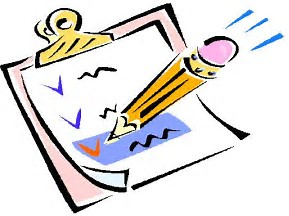 Encouraging Student Disclosure of Disability
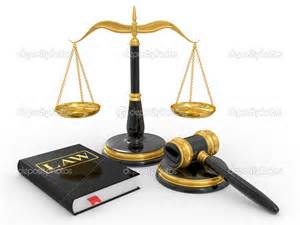 “I see you are struggling, have you tried other supportive services here on campus such as  LARC, Writing Center Counseling, Career Services, Women's Center, OSSD…”
DO NOT directly ask or assume a student’s disability
Ensure confidentiality and self disclosure
OSSD  is not a Counseling Center it is for  Academic Accommodation
If a student self discloses, then refer them to OSSD
University College
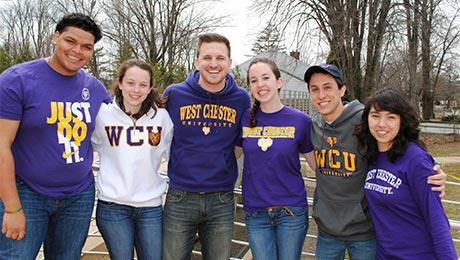 Questions?
TAdkins@tamuc.edu
JCraig@wcupa.edu
FAtuahene@wcupa.edu
JManigo@wcupa.edu
MPatwell@wcupa.edu